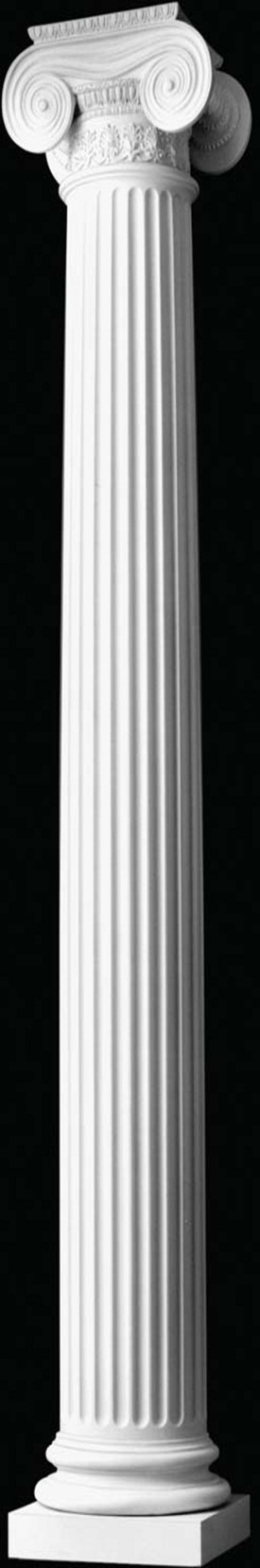 Seeking Wisdom
Proverbs 4:5-9
Get wisdom! Get understanding! Do not forget, nor turn away from the words of my mouth. Do not forsake her, and she will preserve you; love her, and she will keep you. Wisdom is the principal thing; therefore get wisdom. And in all your getting, get understanding. Exalt her, and she will promote you; she will bring you honor, when you embrace her. She will place on your head an ornament of grace; a crown of glory she will deliver to you.
Proverbs 2:1-11
1 My son, if you receive my words, and treasure my commands within you, 2 so that you incline your ear to wisdom, and apply your heart to understanding; 3 yes, if you cry out for discernment, and lift up your voice for understanding, 4 if you seek her as silver, and search for her as for hidden treasures; 5 then you will understand the fear of the Lord, and find the knowledge of God. 6 For the Lord gives wisdom; from His mouth come knowledge and understanding; 7 He stores up sound wisdom for the upright; He is a shield to those who walk uprightly; 8 He guards the paths of justice, and preserves the way of His saints. 9 Then you will understand righteousness and justice, equity and every good path. 10 When wisdom enters your heart, and knowledge is pleasant to your soul, 11 discretion will preserve you; Understanding will keep you…
Proverbs 2:1-11
1 My son, if you receive my words, and treasure my commands within you, 2 so that you incline your ear to wisdom, and apply your heart to understanding; 3 yes, if you cry out for discernment, and lift up your voice for understanding, 4 if you seek her as silver, and search for her as for hidden treasures; 5 then you will understand the fear of the Lord, and find the knowledge of God. 6 For the Lord gives wisdom; from His mouth come knowledge and understanding; 7 He stores up sound wisdom for the upright; He is a shield to those who walk uprightly; 8 He guards the paths of justice, and preserves the way of His saints. 9 Then you will understand righteousness and justice, equity and every good path. 10 When wisdom enters your heart, and knowledge is pleasant to your soul, 11 discretion will preserve you; Understanding will keep you…
Proverbs 2:1-11
1 My son, if you receive my words, and treasure my commands within you, 2 so that you incline your ear to wisdom, and apply your heart to understanding; 3 yes, if you cry out for discernment, and lift up your voice for understanding, 4 if you seek her as silver, and search for her as for hidden treasures; 5 then you will understand the fear of the Lord, and find the knowledge of God. 6 For the Lord gives wisdom; from His mouth come knowledge and understanding; 7 He stores up sound wisdom for the upright; He is a shield to those who walk uprightly; 8 He guards the paths of justice, and preserves the way of His saints. 9 Then you will understand righteousness and justice, equity and every good path. 10 When wisdom enters your heart, and knowledge is pleasant to your soul, 11 discretion will preserve you; Understanding will keep you…
Proverbs 2:1-11
1 My son, if you receive my words, and treasure my commands within you, 2 so that you incline your ear to wisdom, and apply your heart to understanding; 3 yes, if you cry out for discernment, and lift up your voice for understanding, 4 if you seek her as silver, and search for her as for hidden treasures; 5 then you will understand the fear of the Lord, and find the knowledge of God. 6 For the Lord gives wisdom; from His mouth come knowledge and understanding; 7 He stores up sound wisdom for the upright; He is a shield to those who walk uprightly; 8 He guards the paths of justice, and preserves the way of His saints. 9 Then you will understand righteousness and justice, equity and every good path. 10 When wisdom enters your heart, and knowledge is pleasant to your soul, 11 discretion will preserve you; understanding will keep you…
Proverbs 2:1-11
1 My son, if you receive my words, and treasure my commands within you, 2 so that you incline your ear to wisdom, and apply your heart to understanding; 3 yes, if you cry out for discernment, and lift up your voice for understanding, 4 if you seek her as silver, and search for her as for hidden treasures; 5 then you will understand the fear of the Lord, and find the knowledge of God. 6 For the Lord gives wisdom; from His mouth come knowledge and understanding; 7 He stores up sound wisdom for the upright; He is a shield to those who walk uprightly; 8 He guards the paths of justice, and preserves the way of His saints. 9 Then you will understand righteousness and justice, equity and every good path. 10 When wisdom enters your heart, and knowledge is pleasant to your soul, 11 discretion will preserve you; understanding will keep you…
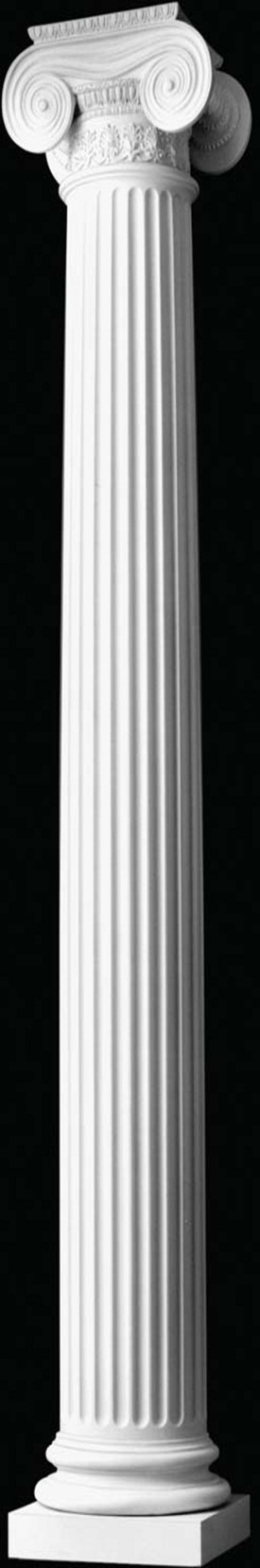 Both Passages Admonish Reader to Seek Wisdom
“Get wisdom, get understanding” (Prov. 4:5)
“Wisdom is the principal thing; therefore get wisdom” (Prov. 4:5)
“…incline your ear unto wisdom, and apply your heart” (Prov. 2:2)
“…seek her as silver, and search for her…” (Prov. 2:4)
But HOW do we seek wisdom?
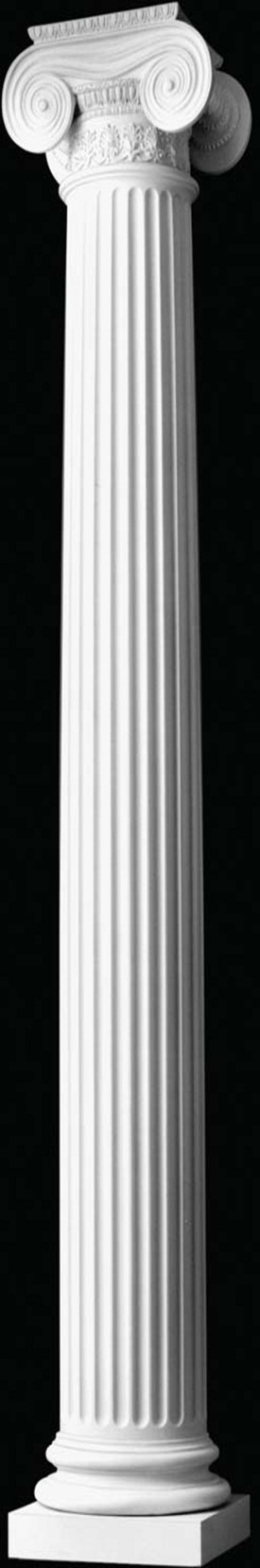 Must Recognize Value of It
Greater than earthly things valued
Job 28:12f	Above gold & jewels
Prov. 8:11	Better than all to be desired
Eccl. 2:13	As far as light excels darkness
Eccl. 7:19	Value above strength & power
Some do not seek wisdom because they are no impressed with its value
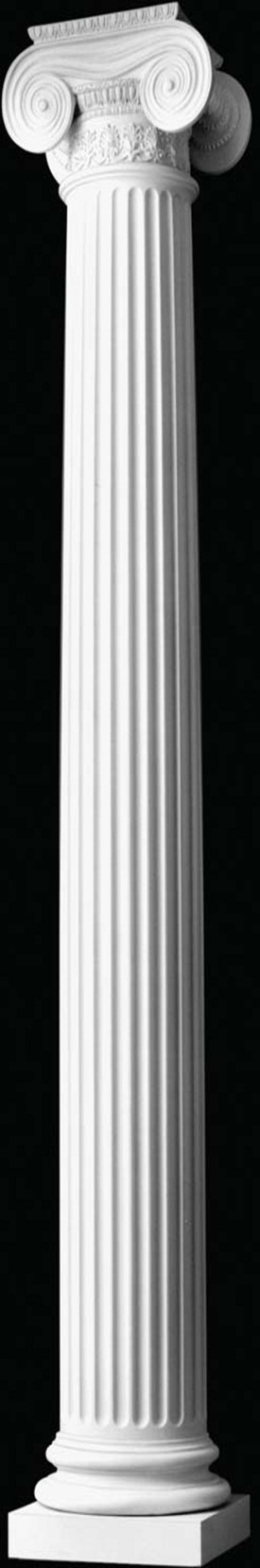 All Wisdom of Same Origin
God is the source of true wisdom
Prov. 2:6	Jehovah gives wisdom
Eccl. 2:26	God gives to one pleasing Him
2 Tim. 3:15	Scripture gives wisdom to save
Matt. 7:24	Hearer & doer of Christ’s word
If human origin, it is not true wisdom
If it conflicts with the word, it is folly no matter how wise men think it to be
Ex: Evolution, No Discipline, Amoral law….
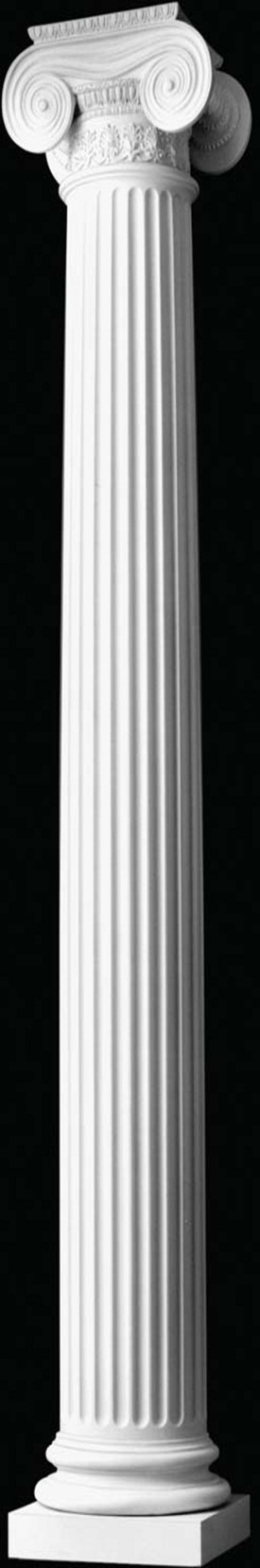 Must Seek Wisdom Amidst...
Scripture shows wisdom can only be found in right surroundings
Psa. 111:10	Begin with fear of the Lord
Job 28:28	Fearing Lord & departing evil
James 3:17	Pure, peaceable, gentle, easy to be entreated, full of mercy & good fruit
No wisdom found with sinful work or attitudes
True wisdom has God’s character
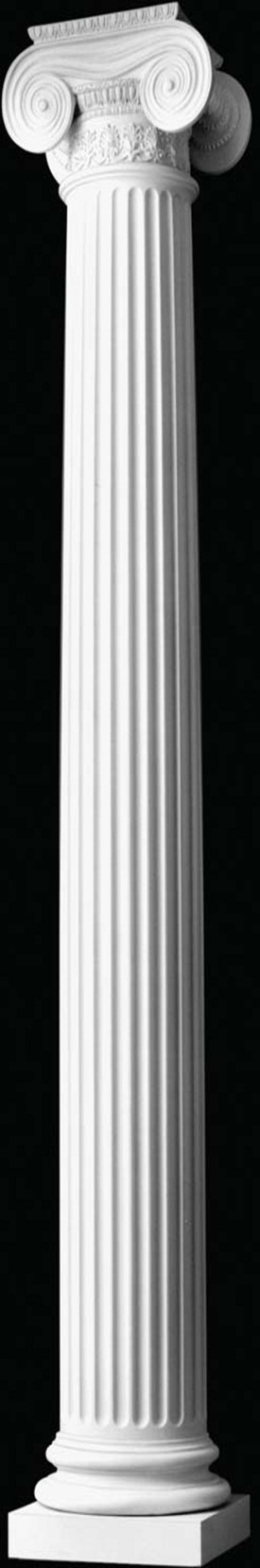 Who Can Help Us Find It?
Job 32:7	Often found with age
Elihu understood fact, but failed to apply it
Prov. 2-8	‘My son’ begins & ends
Prov. 2 - 7 begin as father addressing son
Prov. 8:32 ends with same
Emphasis on experience teaching
To whom do we go seeking help?
Those well versed in Scripture or not?
Those in sin or examples of godliness?
Those young in years or experienced?
Those given to frivolity or sober-minded?